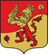 Внутригородское муниципальное образование города федерального значения Санкт-Петербурга поселок Левашово
БЮДЖЕТ ДЛЯ ГРАЖДАН
Проект бюджета на 2025 год и на плановый период 2026 и 2027 годов


Санкт-Петербург, поселок Левашово,  2024 год
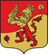 Внутригородское муниципальное образование города федерального значения Санкт-Петербурга поселок Левашово
Г Л О С С А Р И Й
Бюджет – форма образования и расходования денежных средств, предназначенных для финансового обеспечения задач и функций местного самоуправления.
         Доходы – поступающие в бюджет денежные средства, в виде налоговых, неналоговых и безвозмездных поступлений.
         Расходы – денежные средства, направляемые на финансовое обеспечение задач и функций органов местного самоуправления.
        Дефицит – превышение расходов бюджета над его доходами.
        Профицит –превышение доходов бюджета над его расходами.
        Межбюджетные трансферты – средства, предоставляемые одним бюджетом бюджетной системы Российской Федерации другому бюджету бюджетной системы Российской Федерации. Виды межбюджетных трансфертов: 
        Субвенция – средства, предоставляемые одним бюджетом бюджетной системы Российской Федерации другому бюджету бюджетной системы Российской Федерации в целях обеспечения обязанностей по выполнению переданных полномочий.
        Субсидия – средства, предоставляемые одним бюджетом бюджетной системы Российской Федерации другому бюджету бюджетной системы Российской Федерации в целях исполнения обязанностей по решению вопросов местного значения. 
       Дотация – средства, предоставляемые одним бюджетом бюджетной системы Российской Федерации другому бюджету бюджетной системы Российской Федерации в целях выравнивания финансовых возможностей для решения вопросов местного значения.
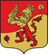 Внутригородское муниципальное образование города федерального значения Санкт-Петербурга поселок Левашово
Граница и состав территории муниципального образования
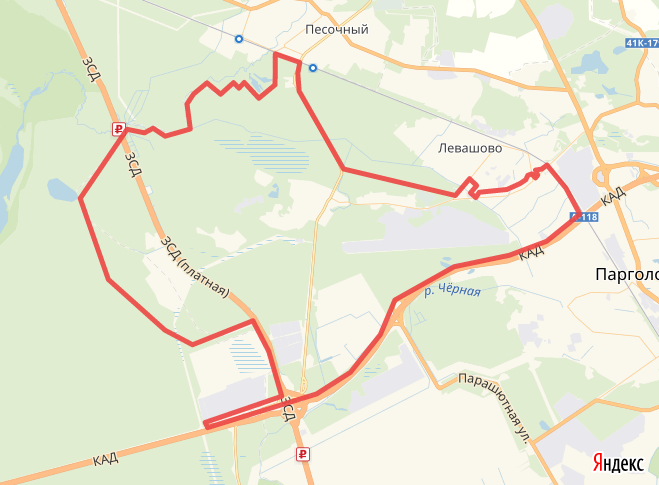 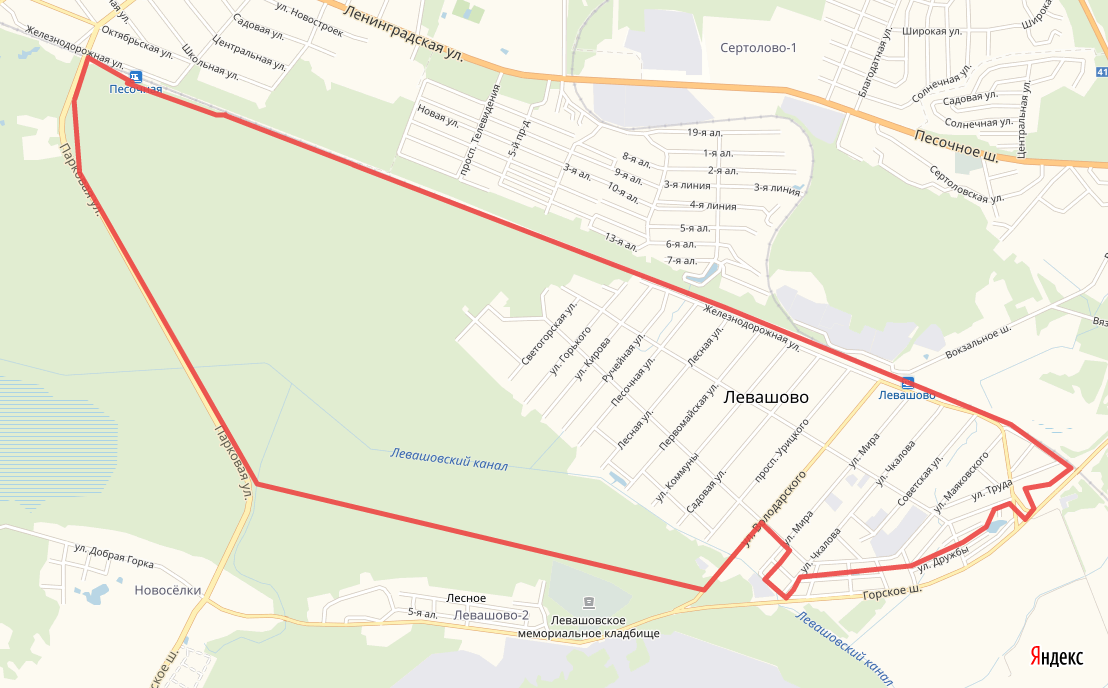 Округ № 1
Округ № 2
Муниципальное образование расположено в границах Выборгского района Санкт-Петербурга и состоит из двух поселков Левашово и Новоселки.
Граница Муниципального образования посёлок Левашово проходит от пересечения северной стороны полосы отвода Выборгского направления железной дороги с продолжением Речной улицы посёлка Песочный по северной стороне полосы отвода Выборгского направления железной дороги до пересечения с кольцевой автодорогой, далее на запад по оси кольцевой автодороги до пересечения с восточной границей квартала 18 Приморского лесничества, далее в северо-западном направлении по восточной границе квартала 18 Приморского лесничества, по восточной границе кварталов 57, 44, 36, 35 Сестрорецкого лесничества до реки Черной, далее на север по оси реки Черной до южной границы квартала 15 Песочинского лесничества и далее по южной и восточной границе квартала 15 Песочинского лесничества, далее поворачивает на север и идет до пересечения северной стороны полосы отвода Выборгского направления железной дороги с продолжением Речной улицы посёлка Песочный.
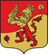 Внутригородское муниципальное образование города федерального значения Санкт-Петербурга поселок Левашово
Основные показатели социально-экономического развития
Основными задачами органов местного самоуправления в области социально-экономической политики на 2025 год является улучшение качества жизни населения муниципального образования, решение вопросов местного значения по таким направлениям, как благоустройство, культура и досуг, оздоровление и спорт, работа с молодежью, повышение уровня безопасности, охрана окружающей среды, опека и попечительство и др.
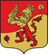 Внутригородское муниципальное образование города федерального значения Санкт-Петербурга поселок Левашово
ДОХОДЫ  БЮДЖЕТА НА 2025 ГОД И НА ПЛАНОВЫЙ ПЕРИОД 2026 И 2027 ГОДОВ
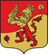 Внутригородское муниципальное образование города федерального значения Санкт-Петербурга поселок Левашово
РАСХОДЫ НА 2025 ГОД И НА ПЛАНОВЫЙ ПЕРИОД 2026 И 2027 ГОДОВ (начало)
Внутригородское муниципальное образование города федерального значения Санкт-Петербурга поселок Левашово
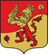 РАСХОДЫ НА 2025 ГОД И НА ПЛАНОВЫЙ ПЕРИОД 2026 И 2027 ГОДОВ (продолжение)
Внутригородское муниципальное образование города федерального значения Санкт-Петербурга поселок Левашово
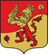 РАСХОДЫ НА 2025 ГОД И НА ПЛАНОВЫЙ ПЕРИОД 2026 И 2027 ГОДОВ (продолжение)
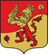 Внутригородское муниципальное образование города федерального значения Санкт-Петербурга поселок Левашово
Муниципальные программы по решению вопросов местного значения. (в тыс.руб.)
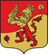 Внутригородское муниципальное образование города федерального значения Санкт-Петербурга поселок Левашово
Муниципальные программы по решению вопросов местного значения.                           (в тыс.рубл.)
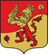 Внутригородское муниципальное образование города федерального значения Санкт-Петербурга поселок Левашово
Муниципальные программы по решению вопросов местного значения. (в тыс.рубл.)
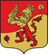 Внутригородское муниципальное образование города федерального значения Санкт-Петербурга поселок Левашово
Муниципальные программы по решению вопросов местного значения.                           (в тыс.рубл.)
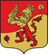 Внутригородское муниципальное образование города федерального значения Санкт-Петербурга поселок Левашово
КОНТАКТНАЯ ИНФОРМАЦИЯ
Официальная страница в сети Интернет:  http://molevashovo.spb.ru/
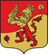 Внутригородское муниципальное образование города федерального значения Санкт-Петербурга поселок Левашово
Спасибо за внимание!
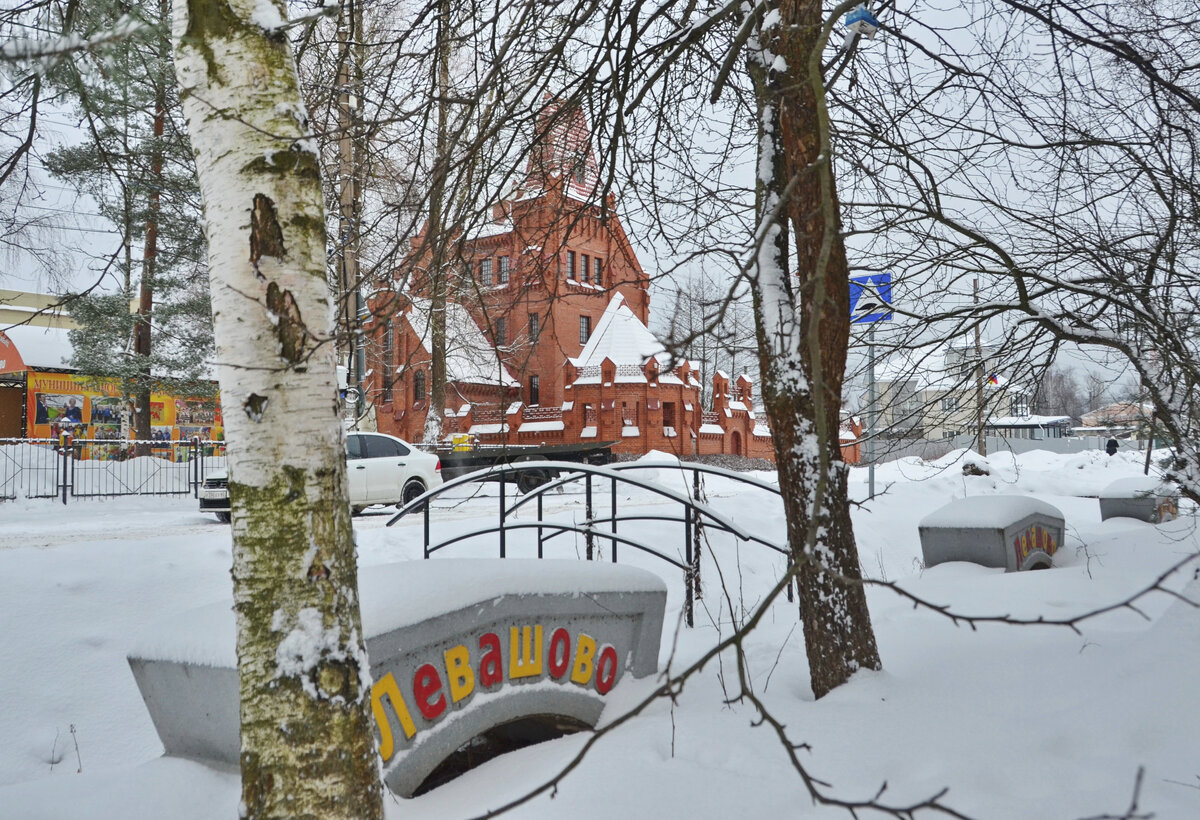